322 BCH
Exp (8)
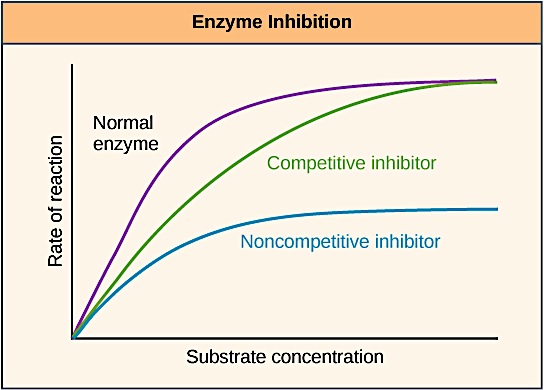 The effect of inhibitors          on the rate of an enzyme catalyzed reaction
In this experiment, we will continue to study acid phosphatase kinetics.
Objectives
To study the effect of inhibitors on the rate of an enzymatic reaction.
To determine the type of inhibition of acid phosphatase by K2PO4 and sodium fluoride (NaF).
Introduction
Inhibitors are chemicals that reduce the rate of enzymatic reactions.
The are usually specific and they work at low concentrations.
They block the enzyme but they do not usually destroy it.
Since blocking an enzyme's activity can kill a pathogen or correct a metabolic imbalance, many drugs are enzyme inhibitors.
It is relatively simple to distinguish the three types of reversible inhibition by comparing the Michaelis-Menten and Lineweaver-Burke kinetics (Vmax and Km) in the presence and absence of the inhibitor.
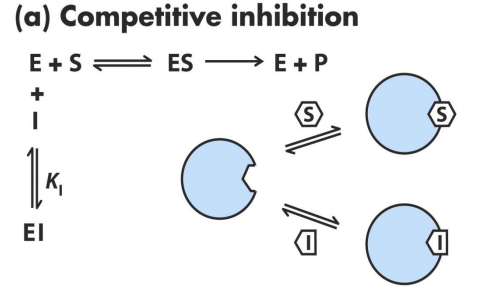 Competitive inhibitors
As the name implies, the inhibitor  compete with the substrate for active site of the enzyme.
The substrate and inhibitors have resemble structures 
Have the same Vmax (with I OR without I)
Km high and affinity low (with I) 
This type of inhibition can be overcome by sufficiently high concentrations of substrate by out-competing the inhibitor
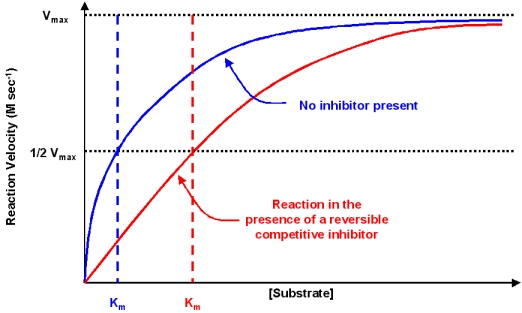 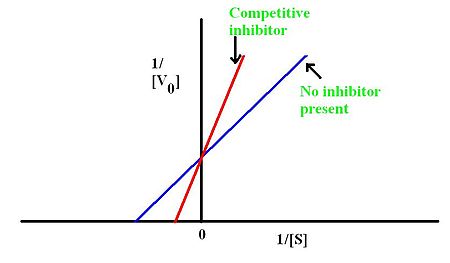 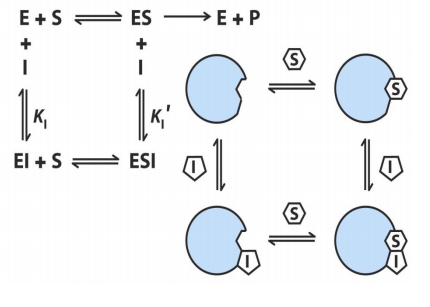 NONCompetitive inhibitors
The inhibitors bind with site on the enzyme other than active site 
They can bind with E or ES complex. 
Have the same Km (with I OR without I)
low Vmax (with I)
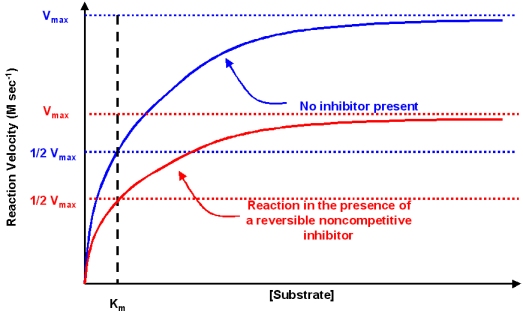 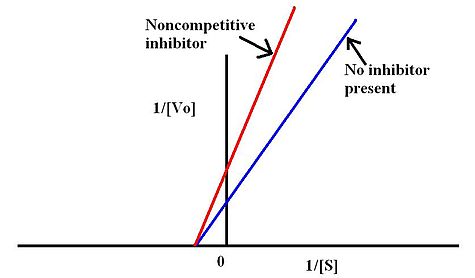 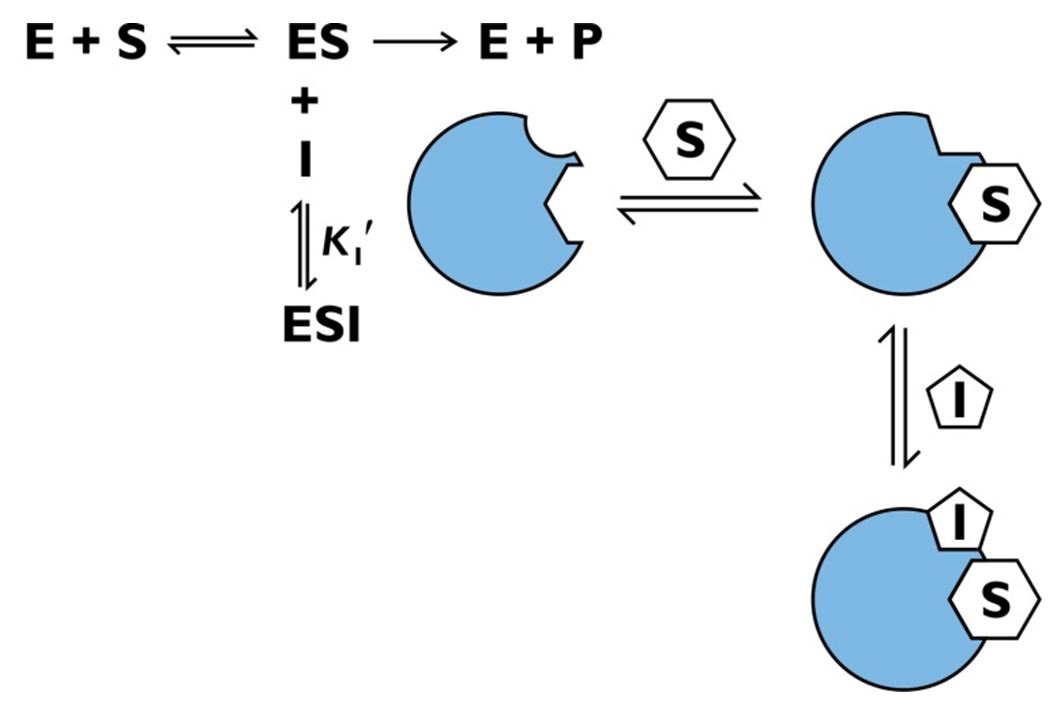 The inhibitor binds only to the substrate-enzyme complex
Both Vmax and Km are low (with I)
UnCompetitive inhibitors
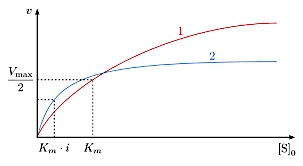 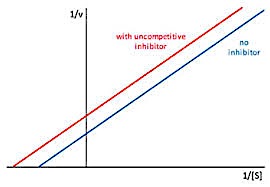 Method
K2PO4 and sodium fluoride are inhibitors of acid phosphatase and it is your task to determine whether they are competitive, noncompetitive, or uncompetitive inhibitor. 
The setup is basically the same as in the experiment for the effect of substrate concentration on reaction velocity, except that a constant amount of inhibitor is added.
The kinetics for the uninhibited reactions must be compared with those of reactions run in the presence of the inhibitor.
Determinations of Vmax and Km will  help you to determine the specific mode of inhibition
Method
Without I
With I
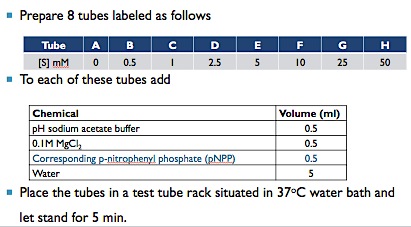 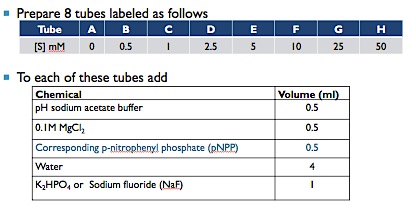 Place the tubes in a test tube rack situated in 37oC water bath and let stand for 5 min.
Start the reaction by adding 0.5 ml enzyme and stop it by adding 0.5 ml KOH  as in the following table:










Determine the absorbance at 405 nm for each sample, using the first tube (0 mM of S) as the blank.
Results
Results
Draw the curve using Michaelis-Menten, determine Vmax and Km for acid phosphatase of both inhibited and not inhibited reaction 
Prepare the double –reciprocal plot of Lineweaver-Burk and determine the Km and V max from the x and y intercepts of both inhibited and not inhibited reaction
discussion
An introductory statement [In this experiment, we studied the effect of inhibitors on the rate of acid phosphatase catalyzed reaction. The setup was basically the same as in the experiment for the effect of substrate concentration on reaction velocity, except that a constant amount of inhibitor (K2PO4 or sodium fluoride) was added]
Principle 
Compare the Vmax and Km obtained Michaelis-Menten and Lineweaver-Burk graphs of both inhibited and uninhibited reactions with each other to determine the type of inhibition.
Questions
Determine the type of inhibition of K2PO4 and sodium fluoride. Justify your answer and discuss the difference you find